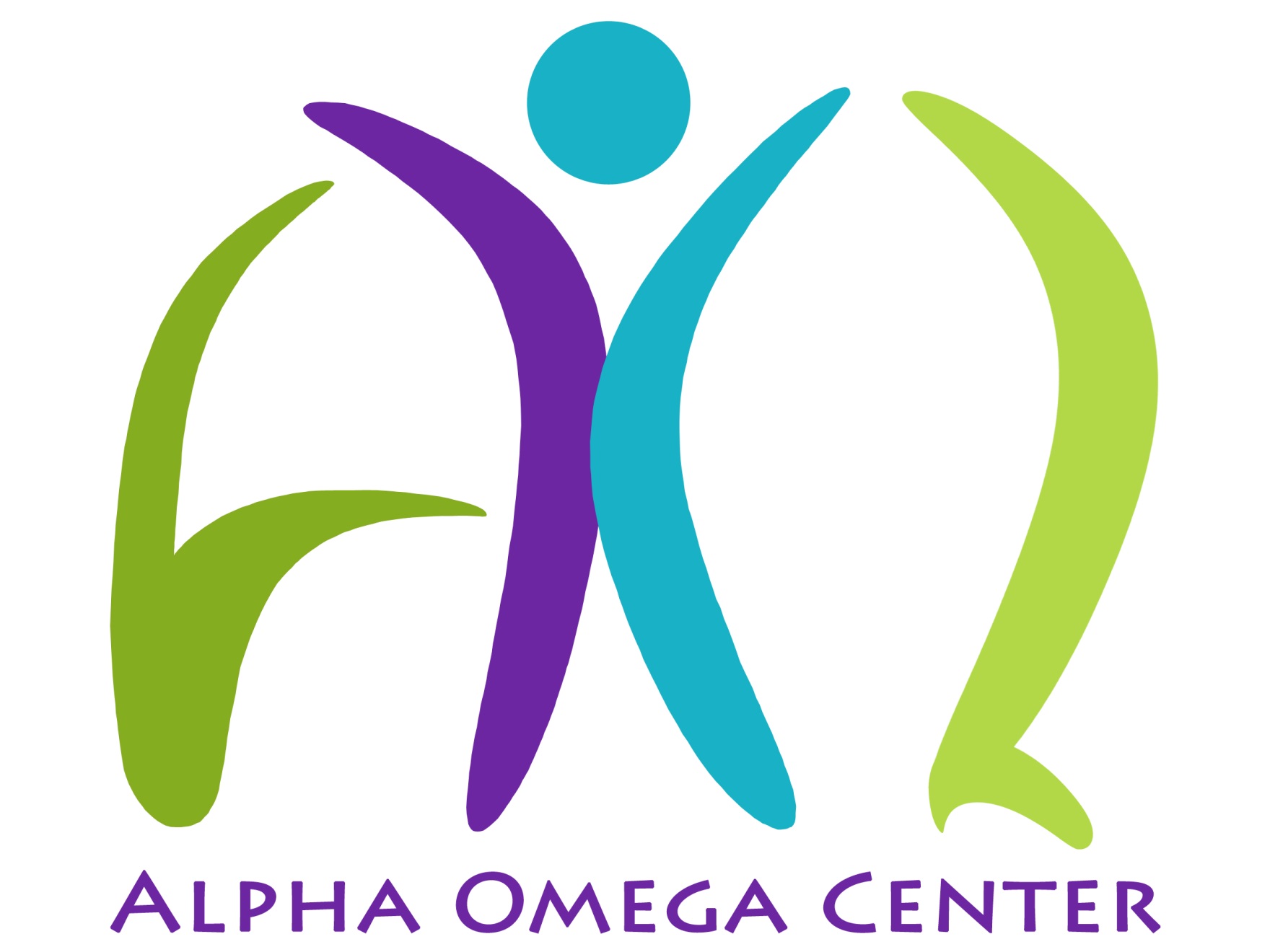 Sanctity of Human Life Sunday
19 week old preborn child
Life: the condition that distinguishes animals and plants from inorganic matter, including the capacity for growth, reproduction, functional activity, and continual change preceding death.

Sanctity: the state or quality of being holy, sacred, or saintly.

Sacred: revered due to association with holiness.
Genesis 1:27 – 
“So God created man in His own image; in the image of God He created him; male and female He created them.”
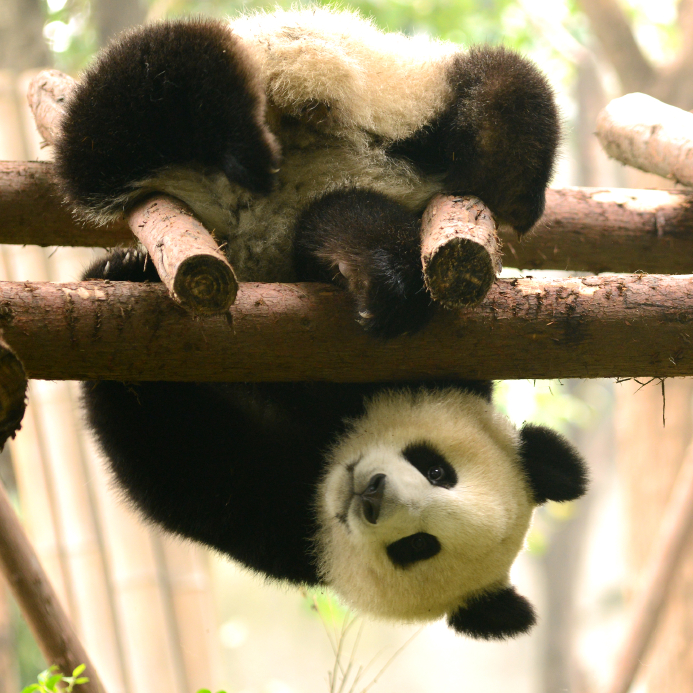 Where there is love there is hope; where there is hope there is LIFE.
Photo used with permission – Grove City College
Used with permission – Alison Adams
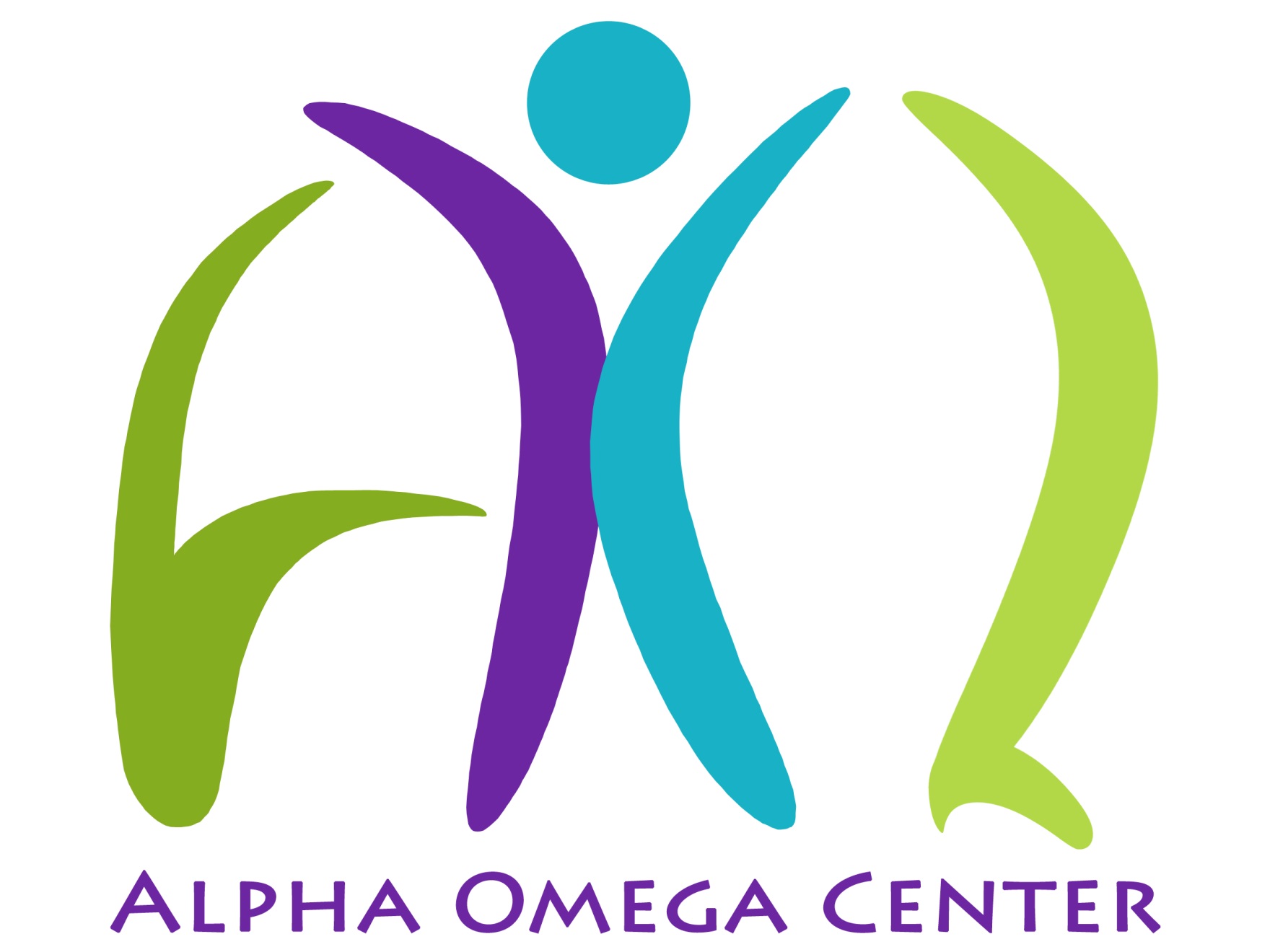